Colorado Insurance Law and Cleft Lip and Cleft Palate Coverage
Colorado Cleft Conference

May 3, 2014

Dayle Axman, FLMI, ACS, AIE, AIS
Colorado Division of Insurance
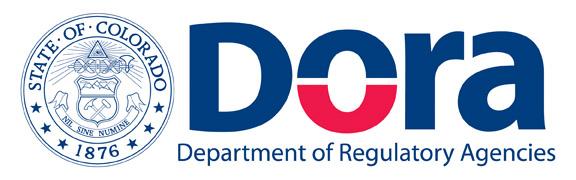 Health Coverage in Colorado – Pre-2014
Health Coverage Subject to State Law – Pre-2014
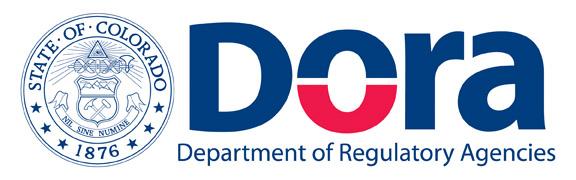 2014 Changes to the Individual Health Insurance Marketplace
Affordable Care Act (ACA)
Plans are “guaranteed-issue”
No more pre-existing exclusions
No more premium rate-ups due to health conditions
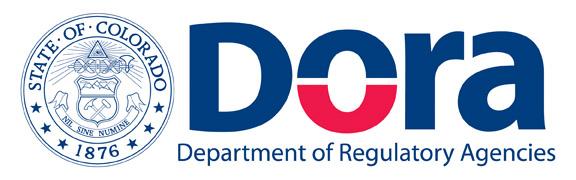 2014 Changes to the Individual Health Insurance Marketplace (continued)
No more exclusionary riders
Ability to qualify for help paying premiums or with cost-sharing requirements for plans purchased via Connect for Health Colorado, Colorado’s health insurance exchange
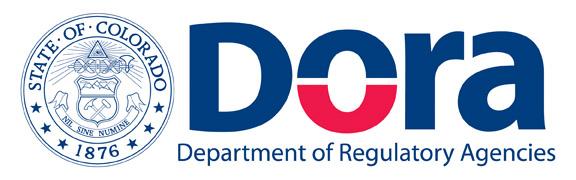 When do Colorado insurance laws apply?
Colorado insurance laws and regulations only apply to health plans sold in Colorado – does not include:
Medicare or Medicaid
Employer plans that are self-funded (aka ERISA self-funded plans)
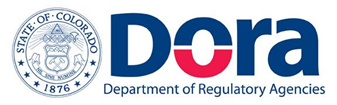 Or to…
Single employer plans where the master contract is issued in another state
Individual plans issued in another state
How do I know if my plan is a Colorado-regulated plan?
Check your member ID card:

Does it have a “CO-DOI” designation on it?

If so, Colorado insurance laws apply and the Division can help you.
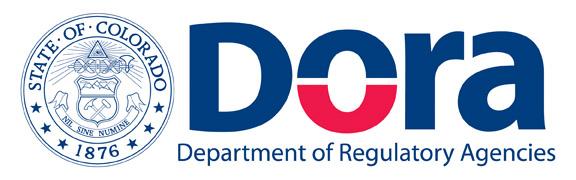 Cleft coverage mandates in other states
15 other states have some type of mandated coverage*:
California
Connecticut
Florida
Indiana
Louisiana
Maryland
Minnesota
Massachusetts

New York
North Carolina
South Carolina
Texas
Vermont
Virginia
Wisconsin
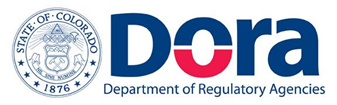 * According to CleftAdvocate.org and the internet
Section 10-16-104(1)(c)(II), Colorado Revised Statutes
Effective July 1, 1975
Generally covers cleft lip, cleft palate, or any condition or illness which is related to or developed as a result of the cleft lip or cleft palate and there is no age limit.
Provides medically necessary coverage for:
Oral and facial surgery
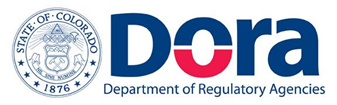 Coverage (continued)
Surgical management and follow-up care by plastic and oral surgeons
Prosthetic treatment, such as:
Obturators
Speech appliances
Feeding appliances
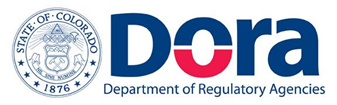 Coverage (continued)
Orthodontic treatment
Prosthodontic treatment
Habilitative speech therapy
Otolaryngology treatment
Audiological assessments and treatment
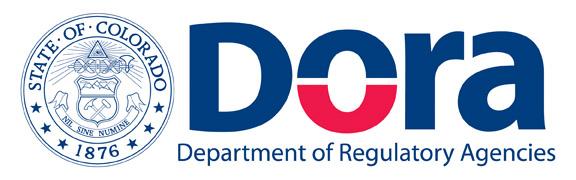 Other Requirements
If there is also a dental policy:
It must provide full coverage for all orthodontics or dental care needed.

May apply the same copayment provisions that apply to other conditions or procedures covered by the policy.
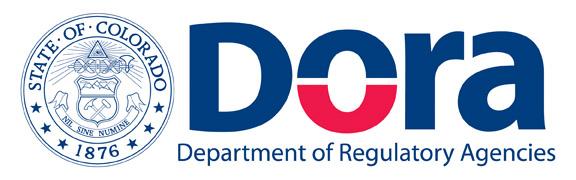 Where do I go to ask a question or file a complaint?
If you have a Colorado plan:
Colorado Division of Insurance 303-894-7490 or 800-930-3745
File a complaint at:  
www.dora.colorado.gov/insurance
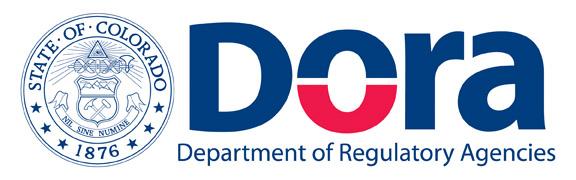 Other Resources
If coverage is from Medicaid:

Colorado Department of Health Care Policy and Financing800-221-3943

If coverage is through an employer self-funded plan:
U.S. Department of Labor, Employee Benefit Security Administration
816-285-1800 (Kansas City)
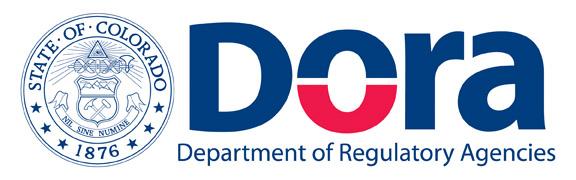 For more information about premium or other federal assistance, contact:

Connect for Health Colorado

855-752-6749

connectforhealthco.com
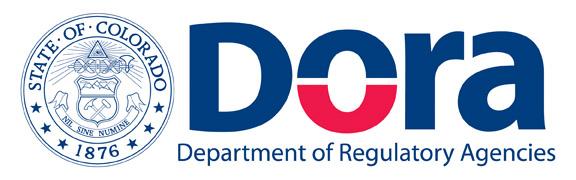 Thank you!
DORA is dedicated to preserving the integrity of the marketplace and is committed to promoting a fair and competitive business environment in Colorado.  Consumer protection is our mission.
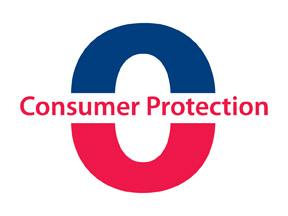